Mondeling  Nederlands
Cursus 1 – Module 1

Dag 1
Wat ga je leren?
Klanken /aa/  en /ee/
Woorden over de klas
Klankoefeningen ´aa´
jaap
naar
gaat
plaat
taal
taak
raam
daar
klaar
naast
maan
klankoefeningen
aaltje 
zat op een paaltje
wip zei het paaltje en weg was Aaltje
klankoefeningen
zeven kleine apen
gingen samen slapen
maakten samen apen pret
in een heel groot apen bed
Klankoefeningen ´ee´
geel 
streep
een
been
teen 
geel
veel
geef
meel
kees
mees
klankoefeningen
de sjimpansee doet niet mee
waarom doet de sjimpansee niet mee
de sjimpansee 
is
ziek van de zee
er gaat zoveel water in de zee
meent de sjimpansee
klankoefeningen
eentje beentje
dobbelsteentje
eentje beentje
been
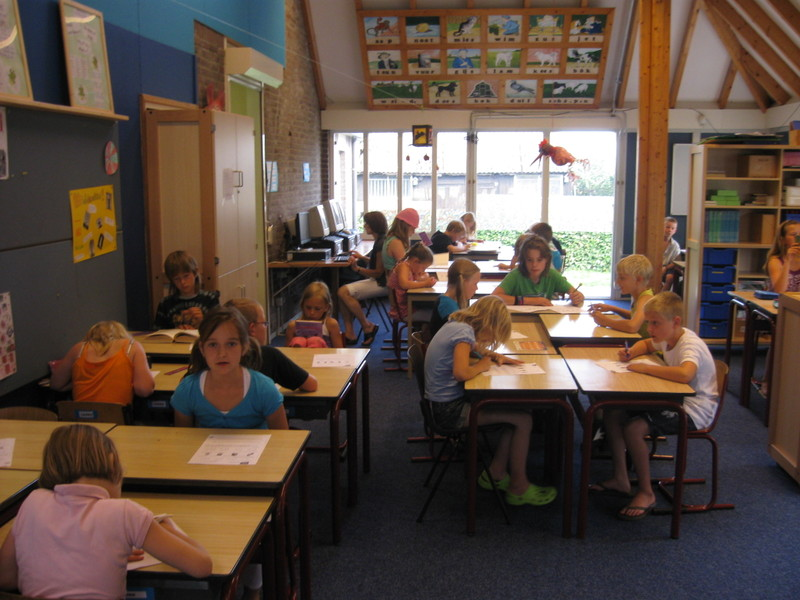 de klas
Woord van de dag:
Grammatica
de  / het
Woorden van de dag benoemenHET –stickers plakkenverdelen in de/hetHET-doos introduceren

TweePraat:  aanwijzen en benoemen
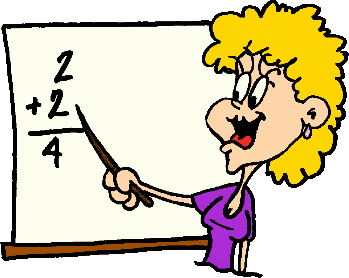 de juf
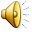 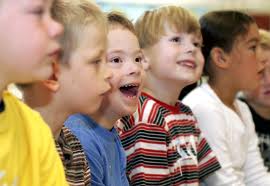 de kinderen
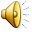 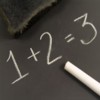 het krijtje
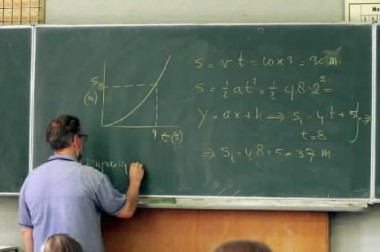 het schoolbord
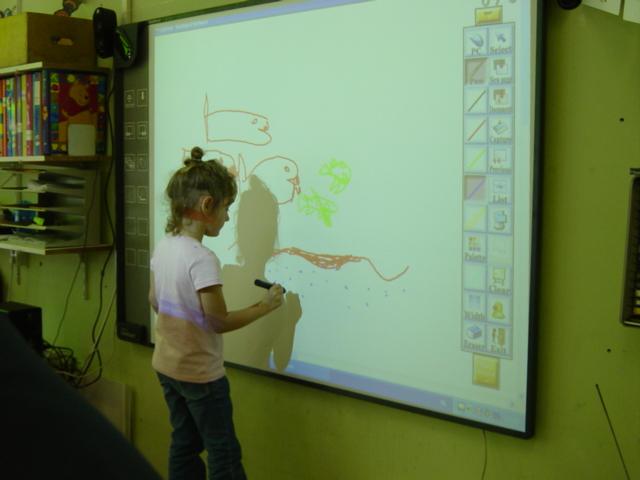 het digibord
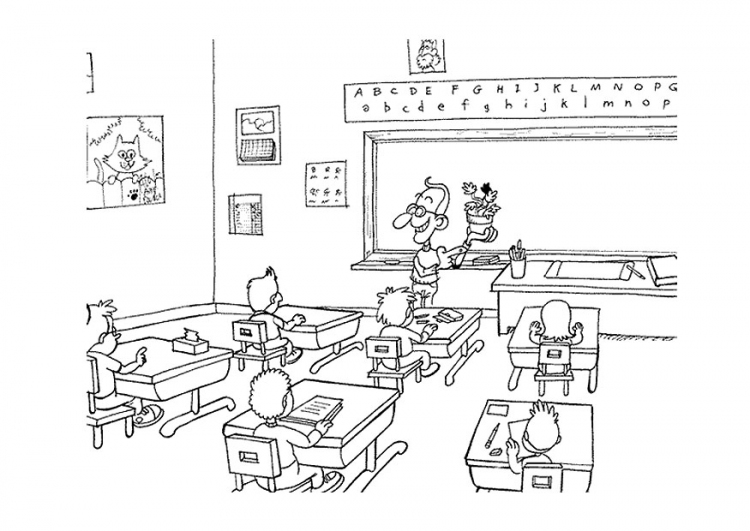 de meester
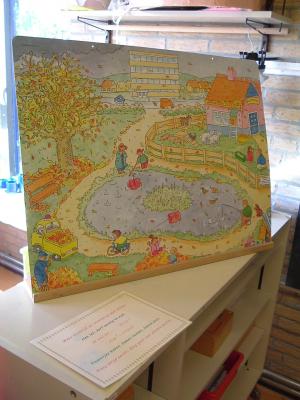 de plaat
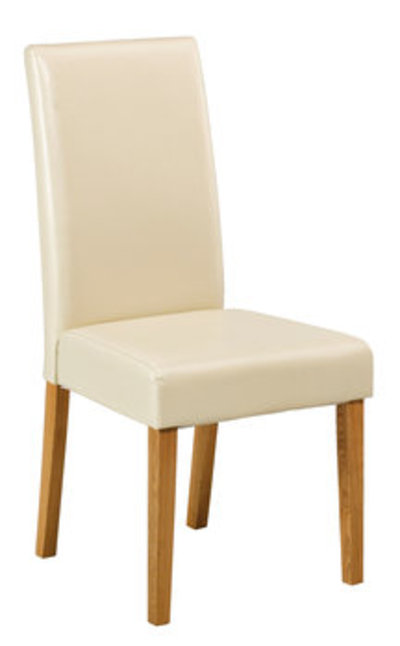 de stoel
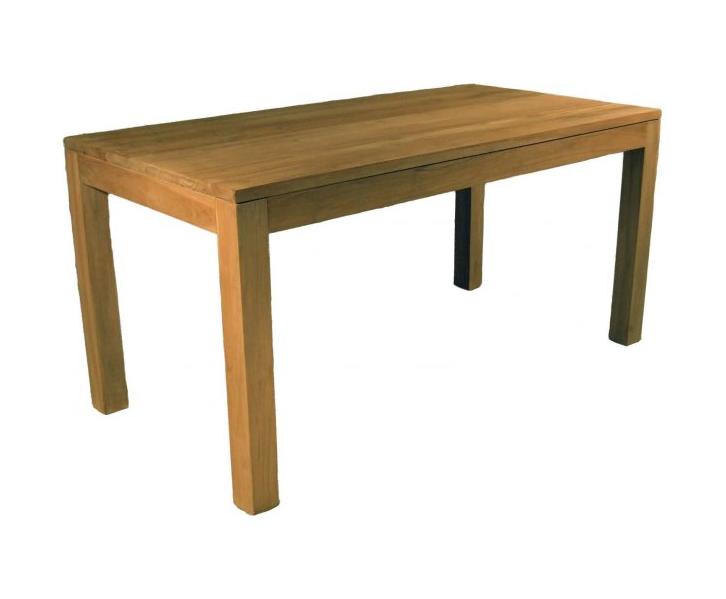 de tafel
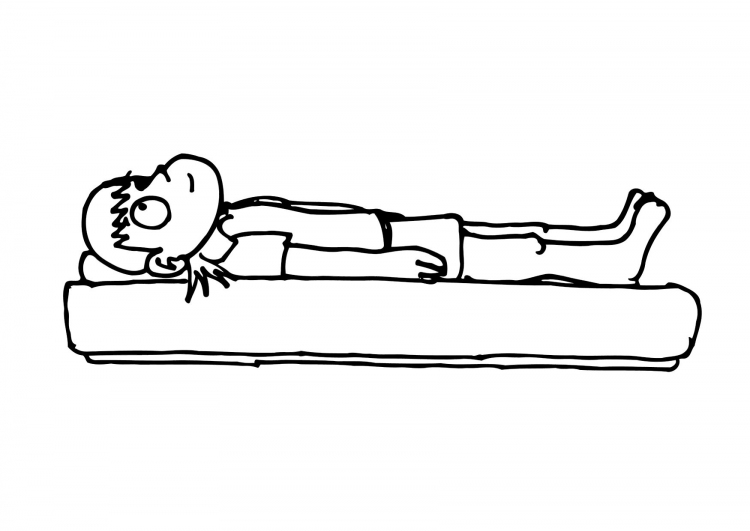 liggen
lopen
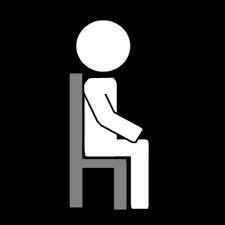 zitten
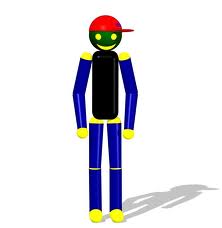 staan
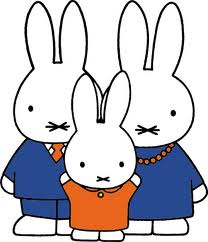 hoi
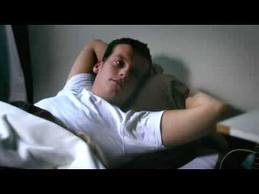 goedemorgen
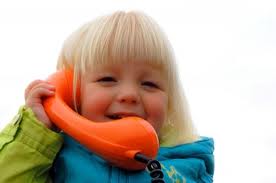 hallo
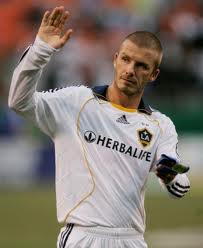 dag
zijn
ik ben anders		wij zijn anders
ik ben weg			wij zijn weg
ik ben lief			wij zijn lief
ik ben aan het werk	wij zijn aan het werk
gaan
ik ga zitten		    wij gaan zitten
ik ga slapen		wij gaan slapen
ik ga beginnen	wij gaan beginnen
ik ga werken		wij gaan werken
meervoud
de juf			
het kind			
de klas			
de plaat			
het schoolbord		
de stoel
meervoud
de juf			  de juffrouwen
het kind			de kinderen
de klas			de klassen
de plaat			de platen
het schoolbord		de schoolborden
de stoel			de stoelen
meervoud
het krijtje
de meester
de tafel
meervoud
het krijtje			de krijtjes
de meester		de meesters
de tafel			de tafels
Het verhaal
Wie?
doet?
wat?
waar?
Wat heb je geleerd?
De juf
De klas
Staan  / zitten / lopen
Dag 2
Weet je nog?
De juf
Het krijtje
De klas
De pen
Het potlood
Weet je nog? Het verhaal
Wie?
doet?
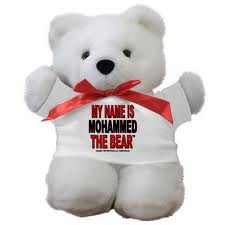 de naam
Woord van de dag:
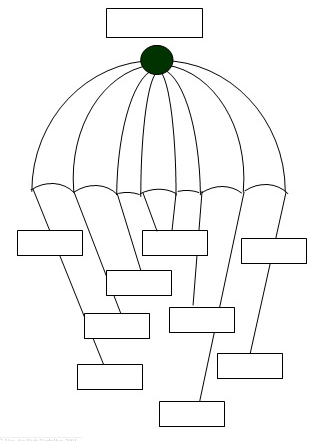 naam
Mirjam
Muket
Ali
Ikaalo
Gurchye
Christo
[Speaker Notes: Klik op het vakje en vul daar een naam in van een leerling]
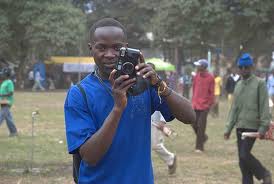 de foto
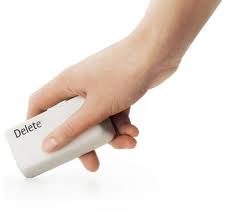 de gum
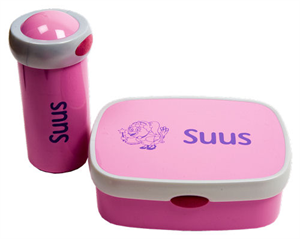 de naam
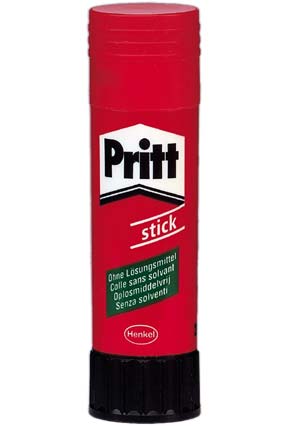 de lijm
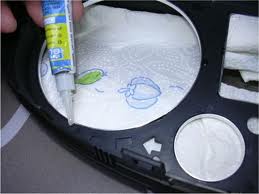 plakken
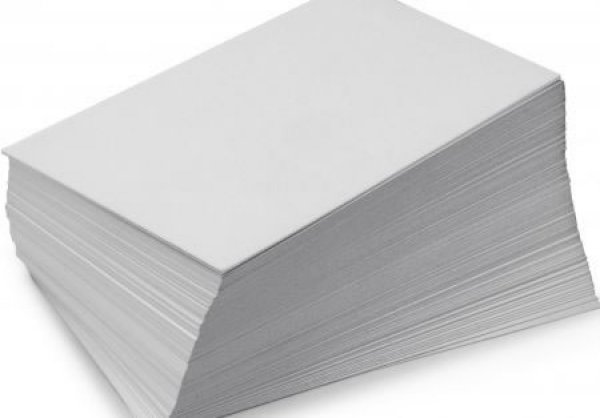 het papier
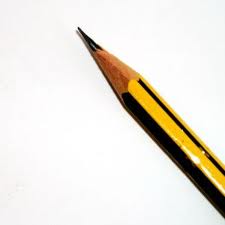 het potlood
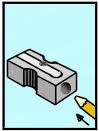 de puntenslijper
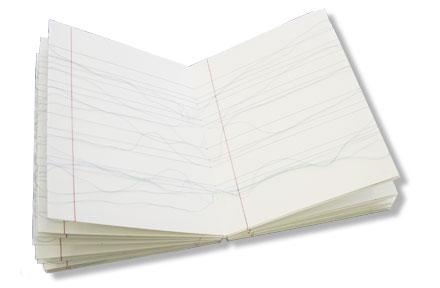 het schrift
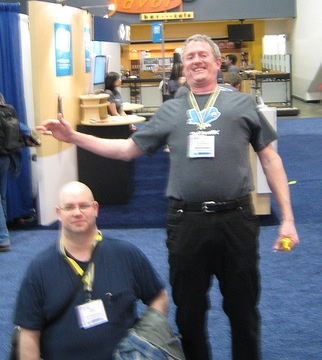 het naamkaartje
meervoud
de gum
de naam
het potlood
het schrift
meervoud
de gum			de gummen
de naam			de namen
het potlood		de potloden
het schrift			de schriften
meervoud
de foto
het kaartje
de puntenslijper
meervoud
de foto			de foto’s
het kaartje		de kaartjes
de puntenslijper	de puntenslijpers
Aan de slag
Mijn naam is ……
Ik heet….

Mix&Koppel
Linkerhand omhoog, zoek een maatje
Ik heet/mijn naam is….  
Dag!   En dan gaan ze weer op zoek naar een ander maatje
Dag 3
Weet je nog?
De juf
De klas
De pen
Het potlood
De naam  - ik heet ….. / mijn naam is….

             Handgebaren DE / HET
weet je nog?Het verhaal
Wie?
doet?
wat?
waar?
Herhaal de namen van de hoofdpersonen en wijs aan op de WIE kaart
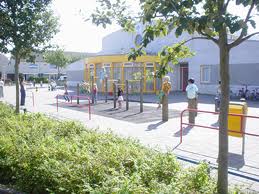 de school
Woord van de dag:
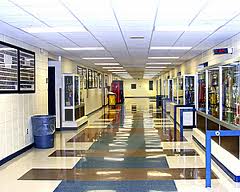 de gang
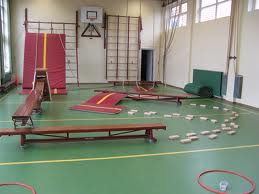 de gymzaal
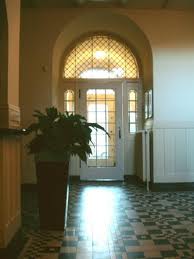 de hal
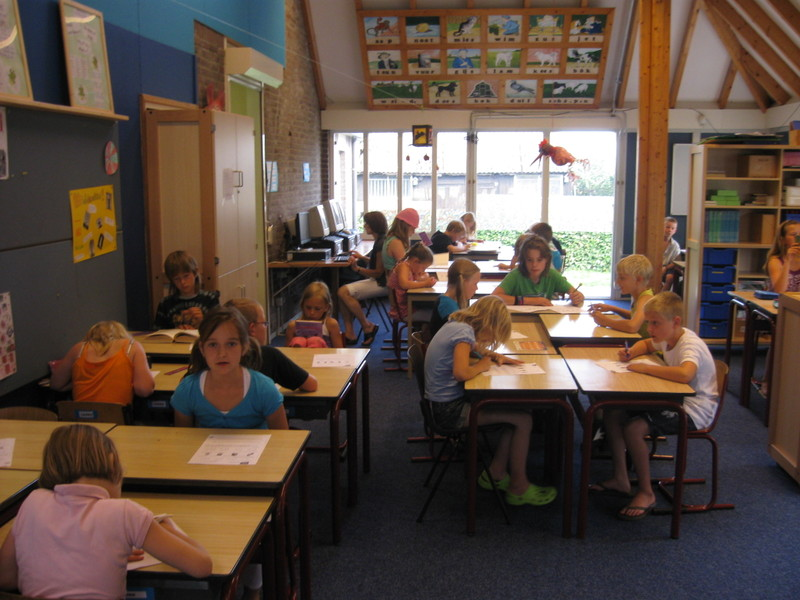 de klas
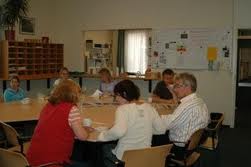 de lerarenkamer
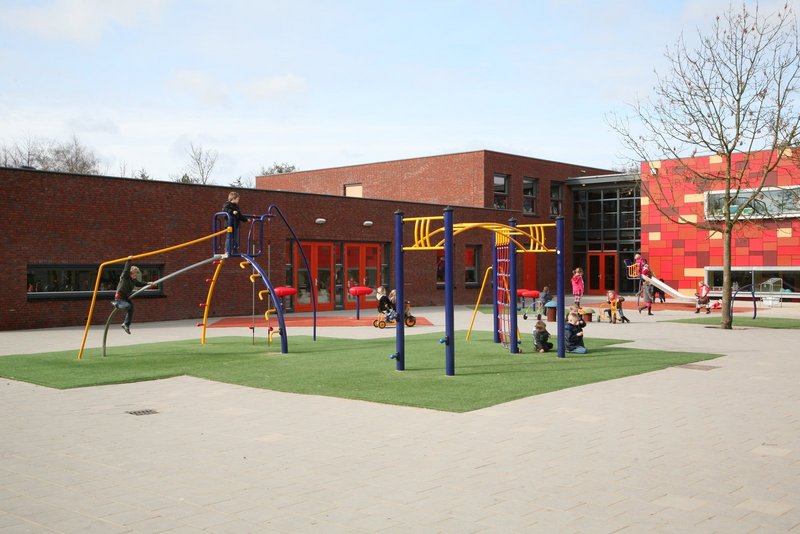 het schoolplein
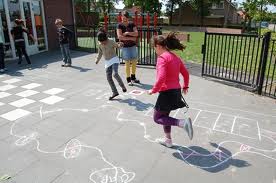 de speelplaats
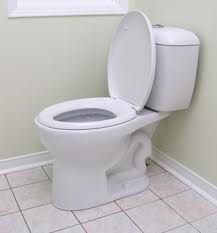 de wc
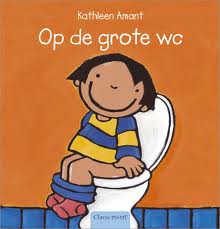 plassen
Mag ik naar de wc?

Uitbeelden, wc kaart laten zien, handen wassen na het plassen
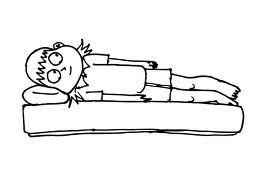 liggen
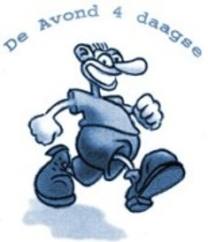 lopen
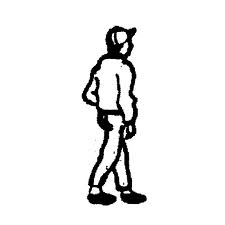 lopen
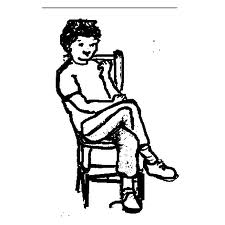 zitten
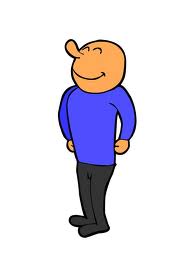 staan
Stijgen/dalen
Ga….
Staan
Zitten
Lopen
Liggen

Gaat dit goed? Dan TweetalCoach
taalfuncties
Wijs de ….. aan.
`
Wijs het …… aan.

Pak de ….

Waar is de …..
Ik loop naar …

Ga naar …

Loop naar ….
meervoud
de gang
de gymzaal
de hal
de school
het schoolplein
de speelplaats
meervoud
de gang			de gangen
de gymzaal		de gymzalen
de hal			de hallen
de school			de scholen
het schoolplein		de schoolpleinen
de speelplaats		de speelplaatsen
meervoud
de lerarenkamer
de wc
meervoud
de lerarenkamer	de lerarenkamers
de wc			de wc’s
Het verhaal
Wie?
doet?
wat?
waar?
Herhaal de namen van de hoofdpersonen en wijs aan op de WIE kaart, benoem de woorden van de dag op de verhaal platen en vertel daarna het verhaal
Wat heb je geleerd?
De hal
De school
De gymzaal
De wc
Dag 4
weet je nog?Het verhaal
Wie?
doet?
wat?
waar?
Herhaal de namen van de hoofdpersonen en wijs aan op de WIE kaart
Klankoefeningen ´aa´
jaap
naar
gaat
plaat
taal
taak
raam
daar
klaar
naast
maan
klankoefeningen
zeven kleine apen
gingen samen slapen
maakten samen apen pret
in een heel groot apen bed
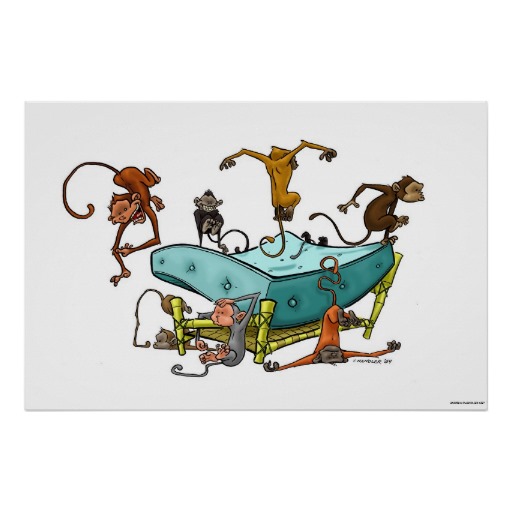 Klankoefeningen ´ee´
geel 
streep
een
been
teen 
geel
veel
geef
meel
kees
mees
klankoefeningen
eentje beentje
dobbelsteentje
eentje beentje
been
Taalfunctie
Ik ben …….

Wie ben jij?

Hoe heet je?
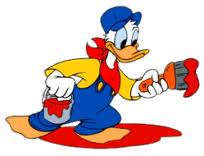 Woord van de dag:      verven
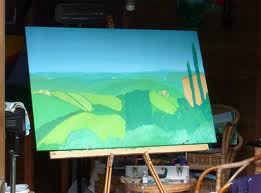 het schilderij
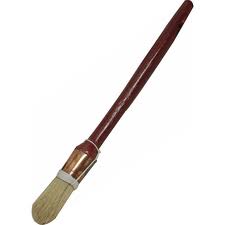 de kwast
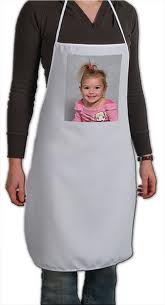 het schort
de streep
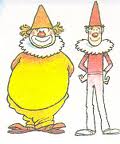 dik - dun
de streep is dik
de dikke streep



De streep is dun
de dunne streep
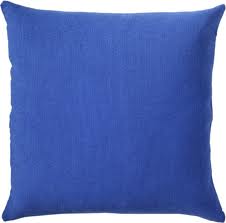 hetzelfde
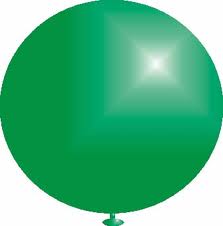 verschillend
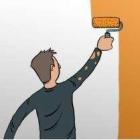 beginnen
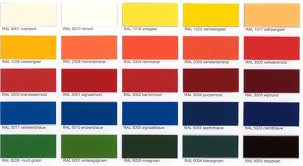 de kleur
groen
blauw
geel
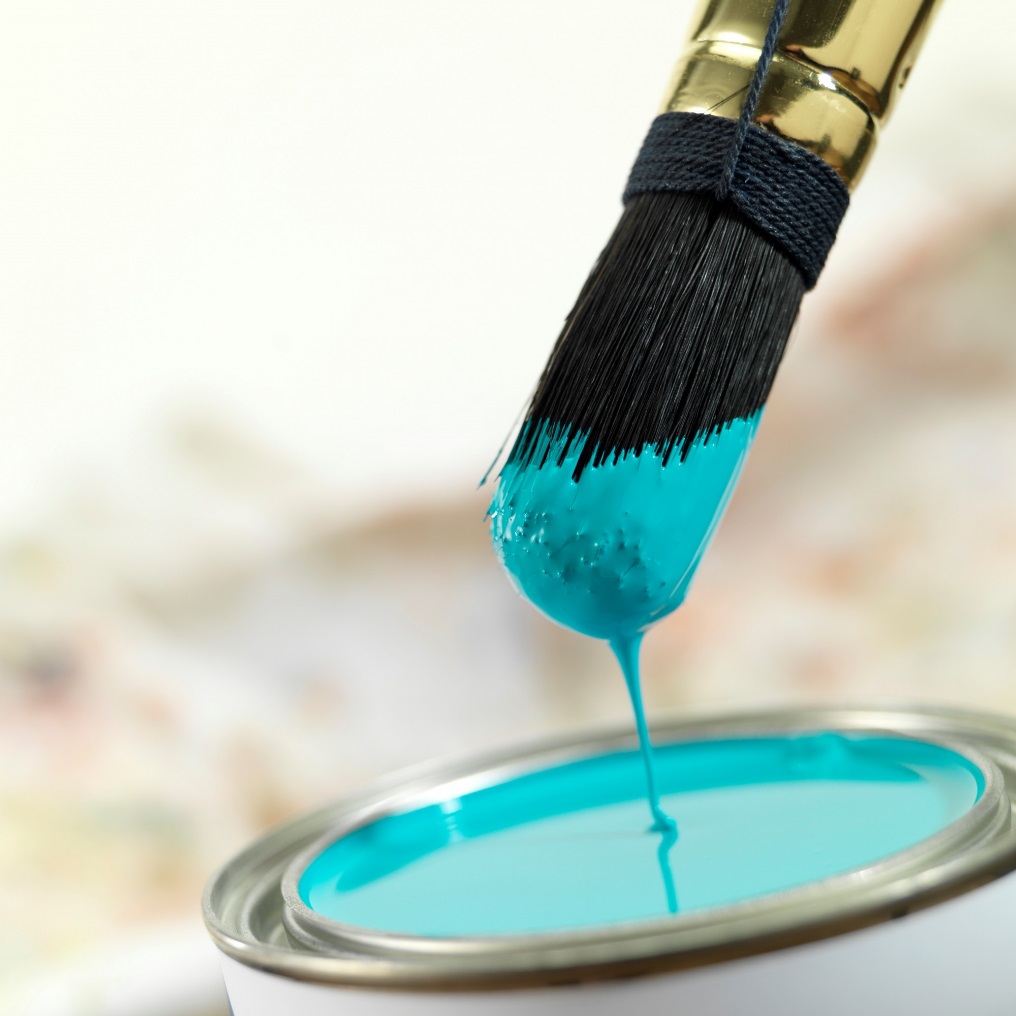 de verf
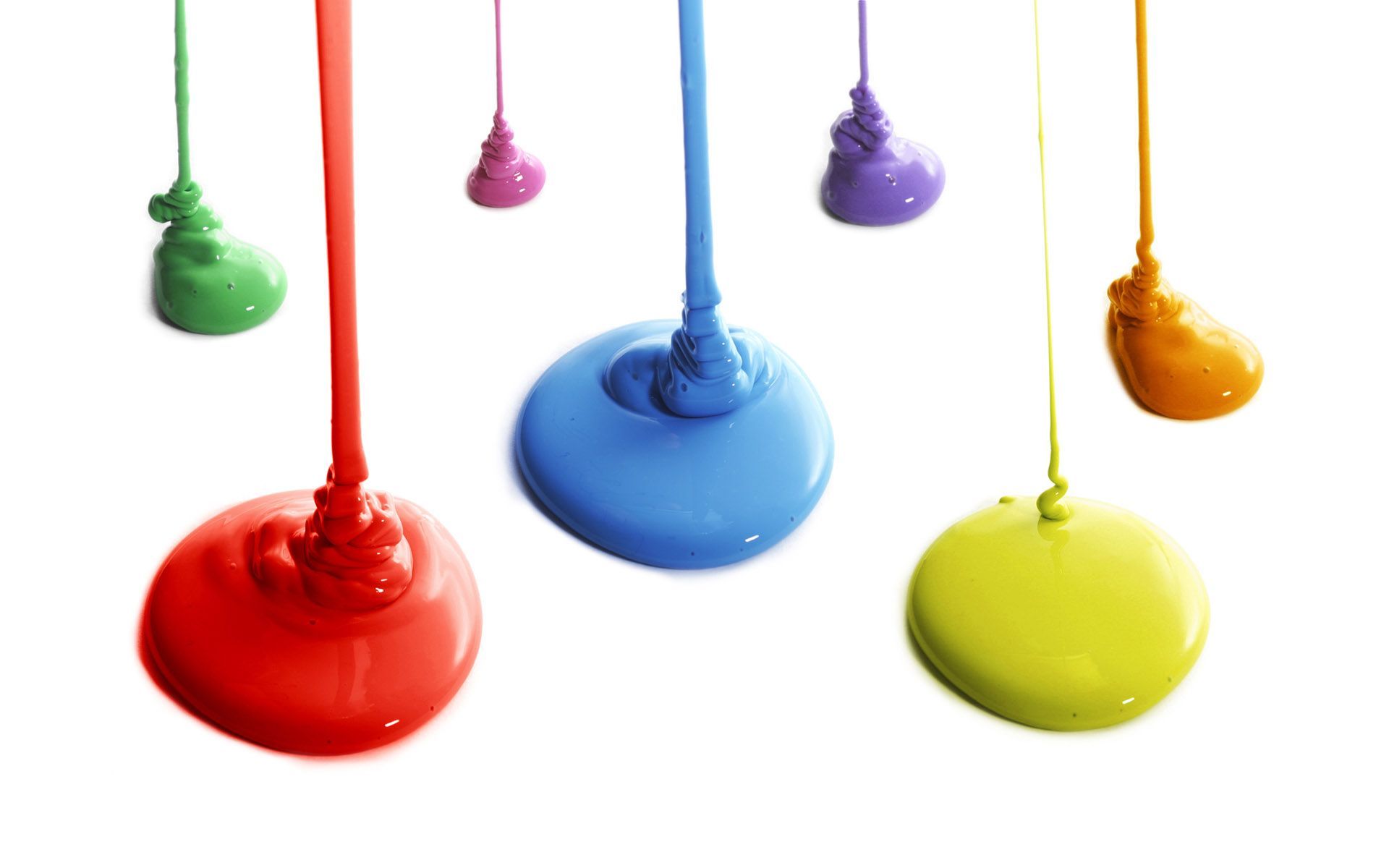 een beetje
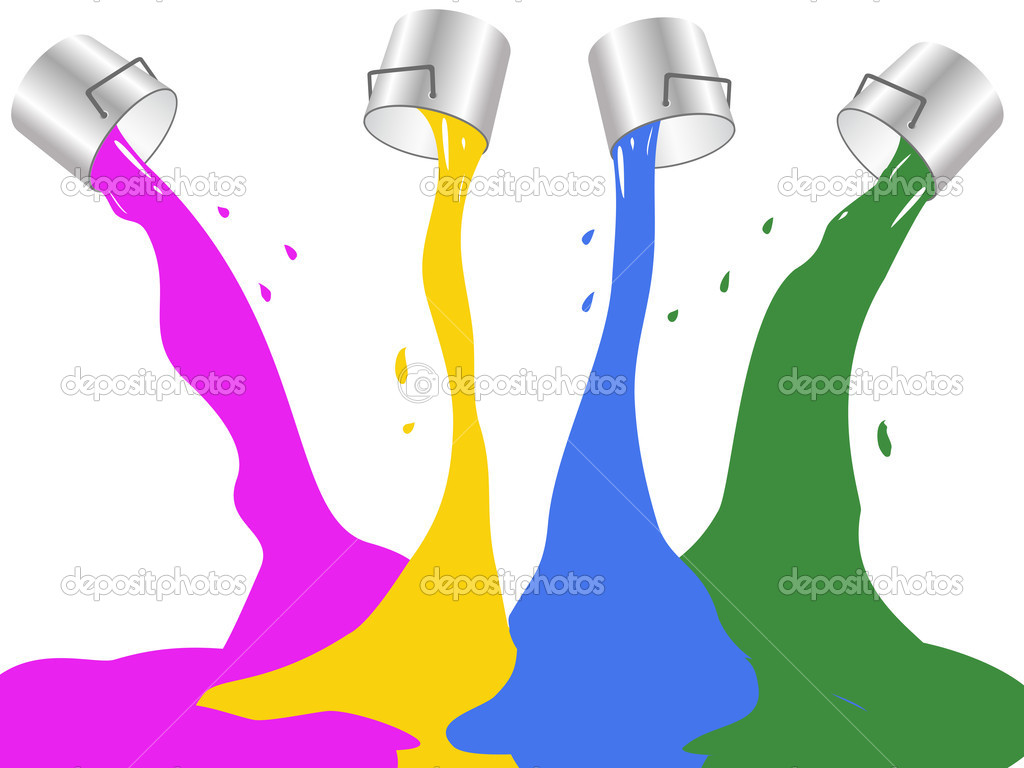 een heleboel
meervoud
de kleur
de kwast
het schilderij
de/het schort
de streep
meervoud
de kleur			de kleuren
de kwast			de kwasten
het schilderij		de schilderijen
de/het schort		de schorten
de streep			de strepen
Aan de slag
Schilderen met de kinderen

de streep
de verf
het schort
rood,geel,blauw
Lees het verhaal voor uit de map
Wat hebben we geleerd?
Herhaal de woordkaarten met de kinderen
Laat zinnen maken
Laat de woorden aanwijzen op het schilderij
Dag 5
Weet je nog?
De kleur
De school
Klankoefeningen ´aa´
jaap
naar
gaat
plaat
taal
taak
raam
daar
klaar
naast
maan
klankoefeningen
aaltje 
zat op een paaltje
wip zei het paaltje en weg was Aaltje
klankoefeningen
zeven kleine apen
gingen samen slapen
maakten samen apen pret
in een heel groot apen bed
Klankoefeningen ´ee´
geel 
streep
een
been
teen 
geel
veel
geef
meel
kees
mees
klankoefeningen
de sjimpansee doet niet mee
waarom doet de sjimpansee niet mee
de sjimpansee 
is
ziek van de zee
er gaat zoveel water in de zee
meent de sjimpansee
klankoefeningen
eentje beentje
dobbelsteentje
eentje beentje
been
Mix en Ruil
Ik heb rood – ik heb oranje
Ik heb groen – ik heb blauw

De kinderen vertellen welke kleur ze hebben en wisselen daarna van kaartje
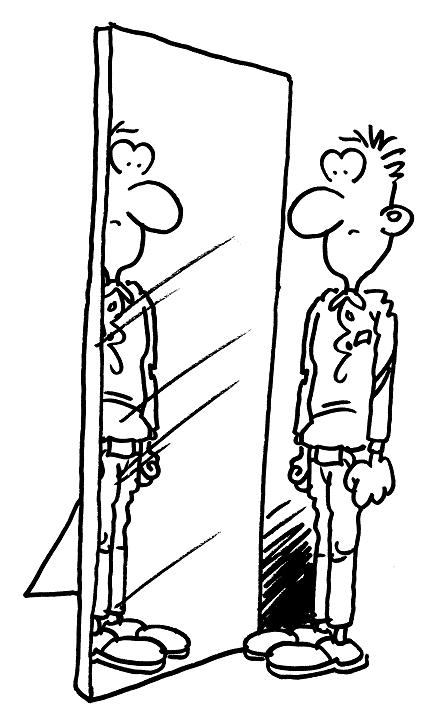 ik
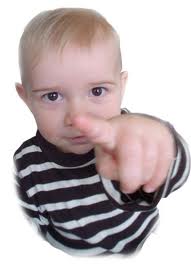 jij
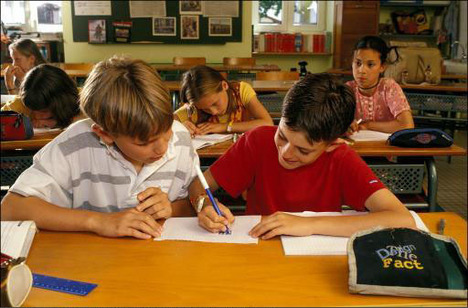 hoe
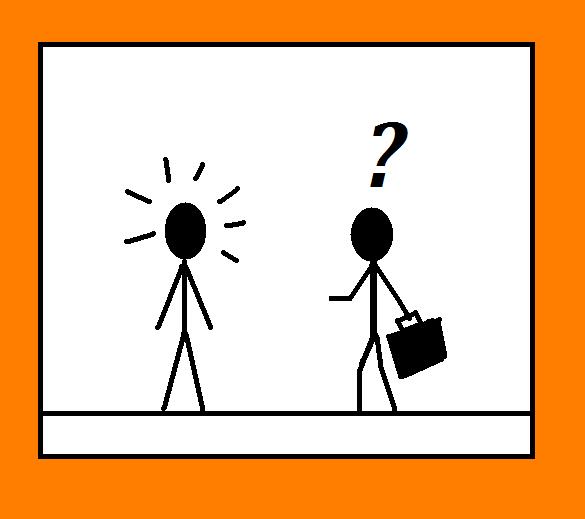 wie
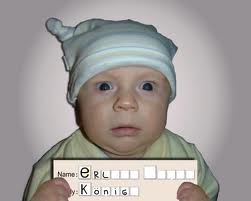 heten
taalfuncties
Wie ben jij?

Hoe heet jij?
HET - doos
Haal alle HET woorden uit de doos en benoem deze met de kinderen
Plak de HET woorden op een groot rood vel in de klas of laat ze overnemen in hun HET – schrift (oudere kinderen)